5.2
The Definite Integral
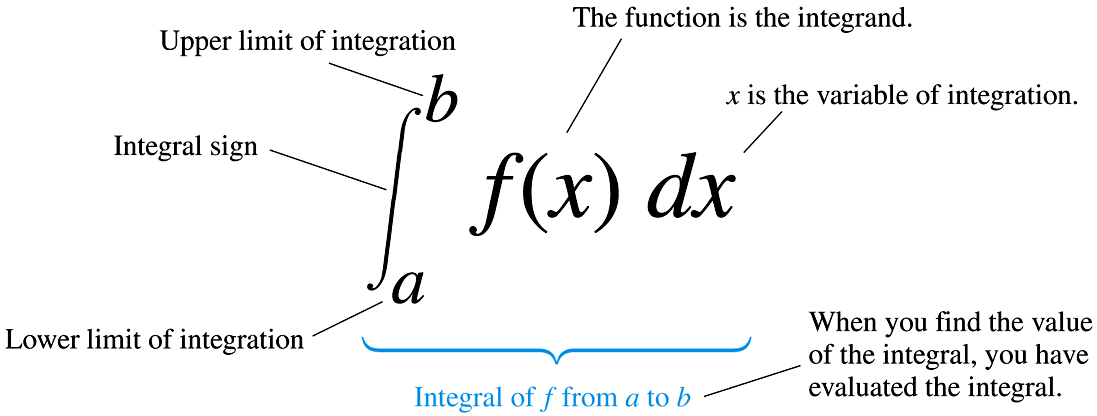 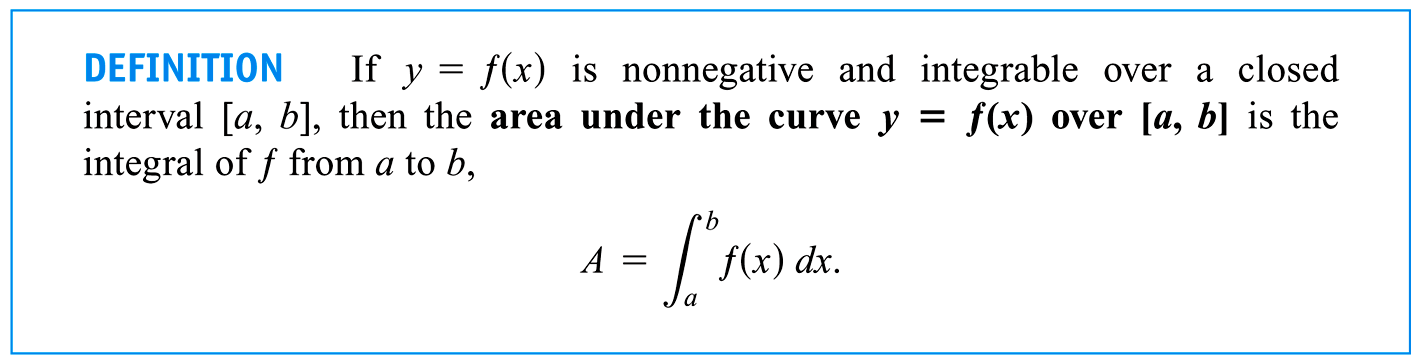 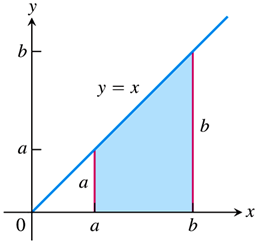 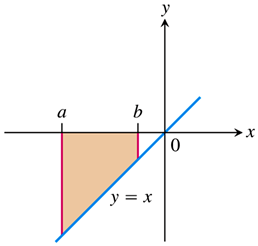 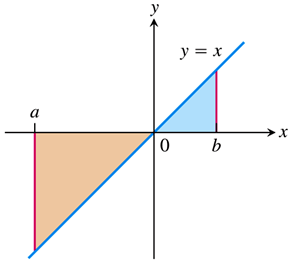 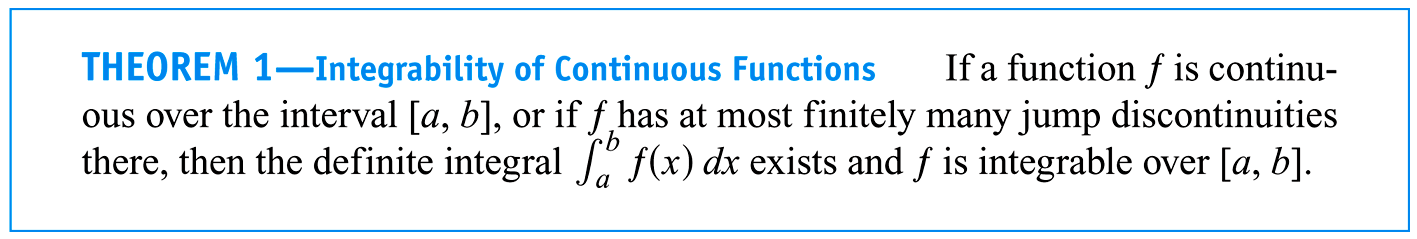 Definite Integrals for Combinations of Functions
We can begin to evaluate definite integrals of more interesting (read: complicated) functions by generalizing the algebra rules for sums into the following rules for integrals:
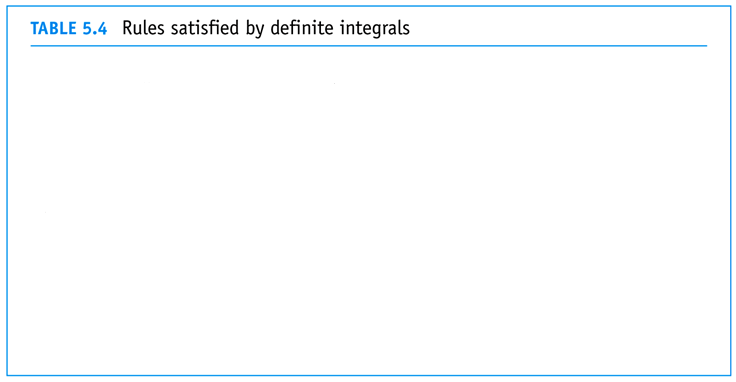 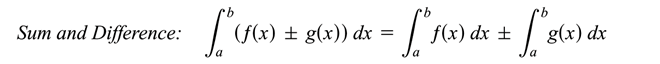 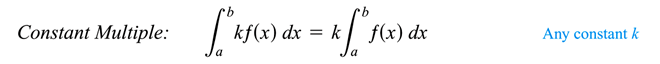 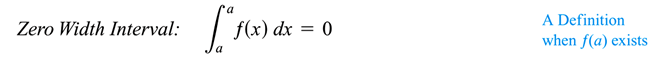 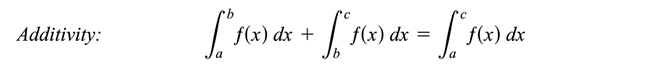 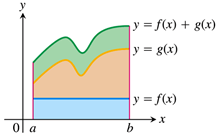 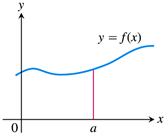 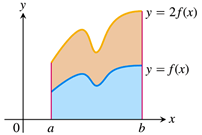 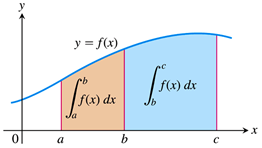 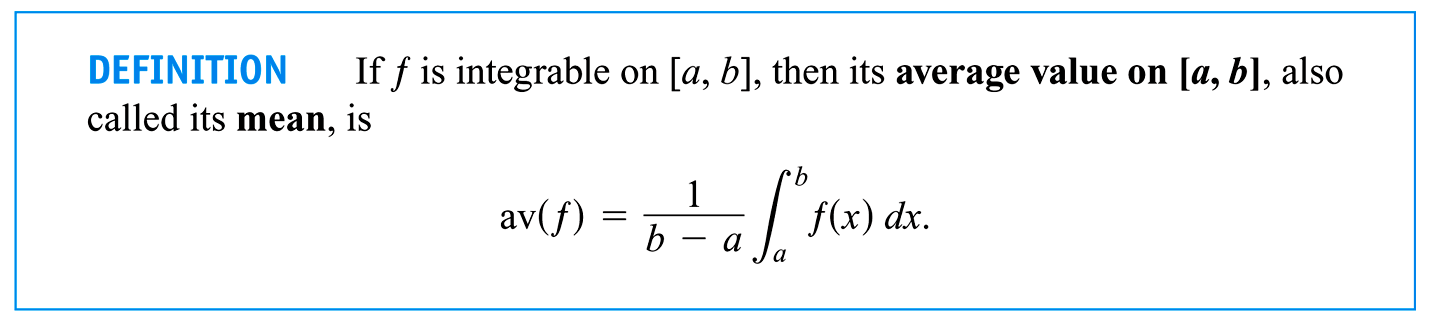 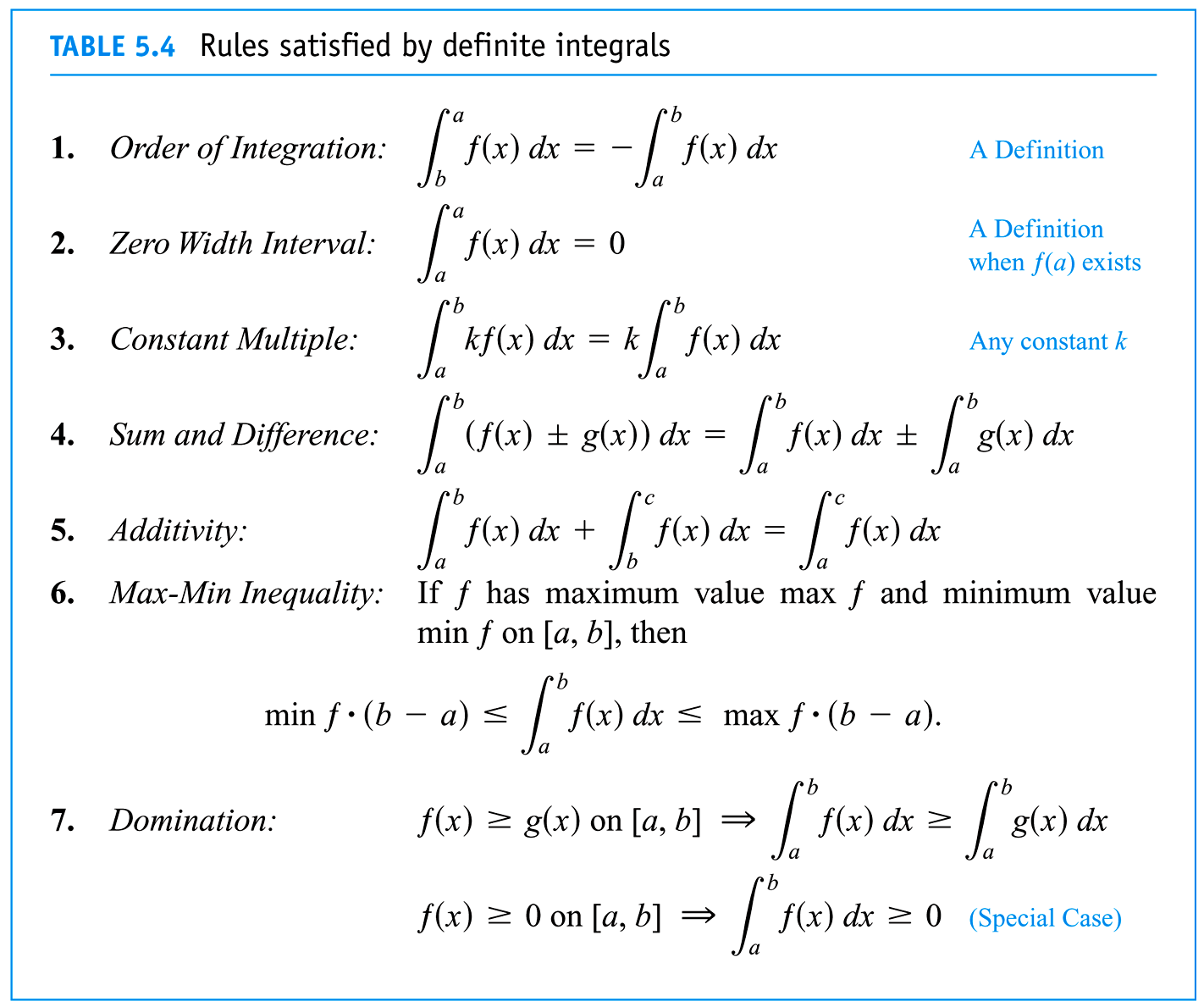